Русские народные инструменты
Учитель музыки ГБОУ СОШ №797 Томилина Е.С.
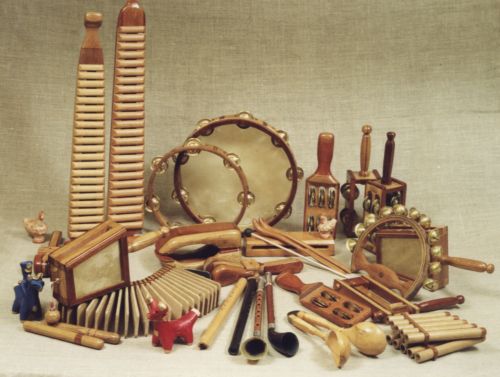 СТРУННЫЕ ИНСТРУМЕНТЫ
Гусли


Балалайка


Домбра
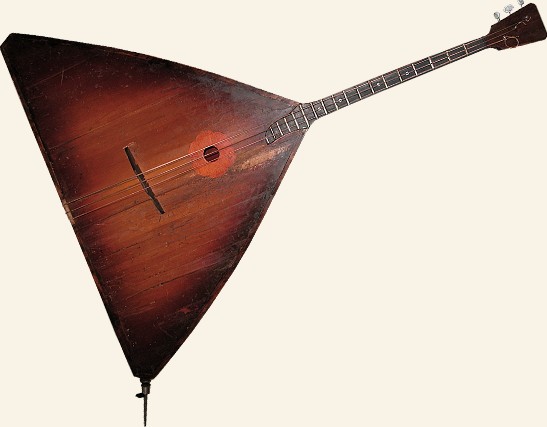 Балалайка
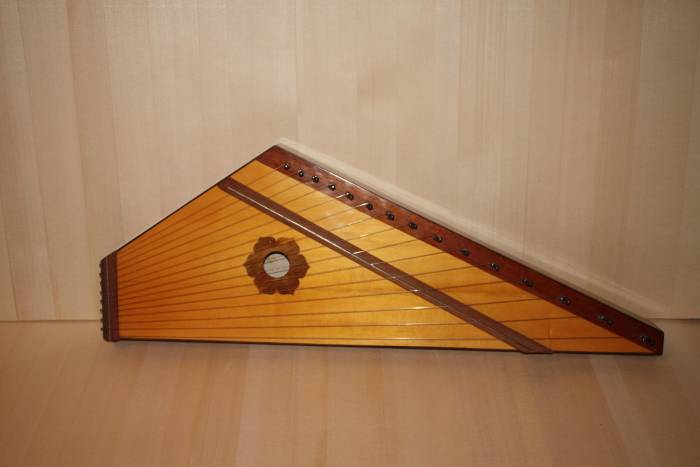 гусли
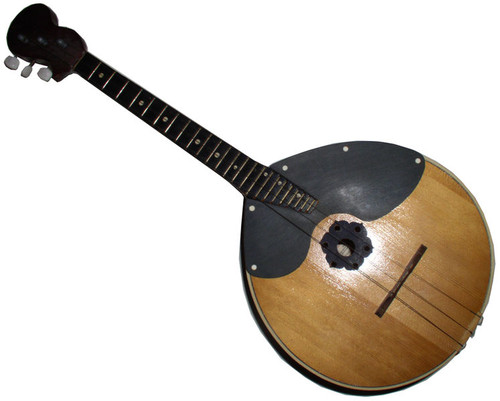 домбра
Духовые инструменты
РОЖОК

ЖАЛЕЙКА

СВИРЕЛЬ

ДУДОЧКА

КУВИКЛЫ
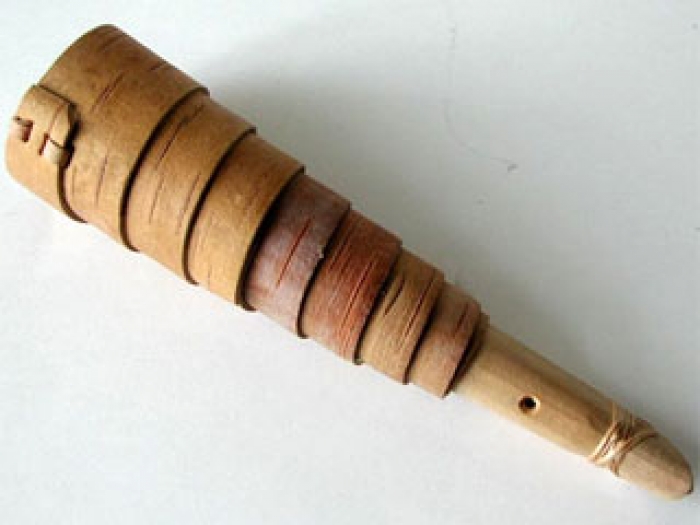 РОЖОК
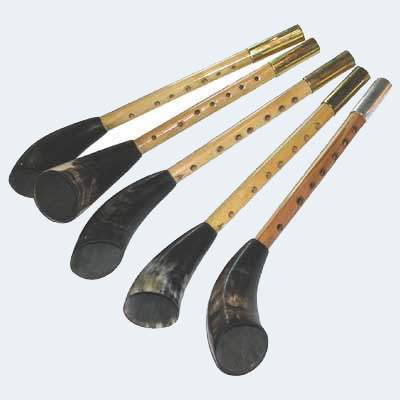 ЖАЛЕЙКА
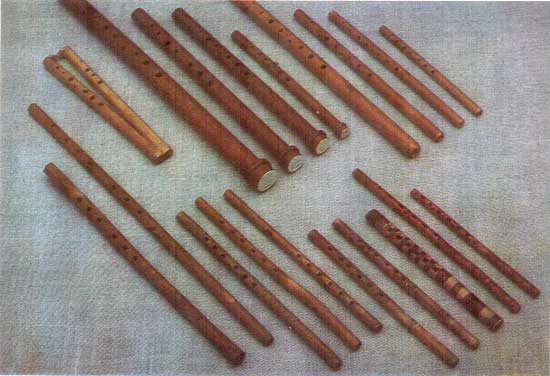 ДУДОЧКА
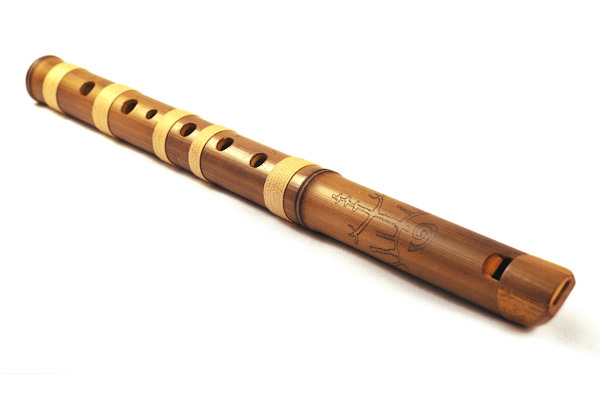 СВИРЕЛЬ
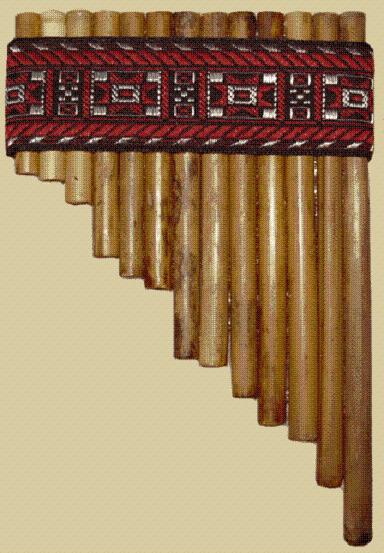 КУВИКЛЫ
УДАРНЫЕ ИНСТРУМЕНТЫ

ЛОЖКИ

ТРЕЩЁТКИ

БУБЕН

БУБЕНЦЫ
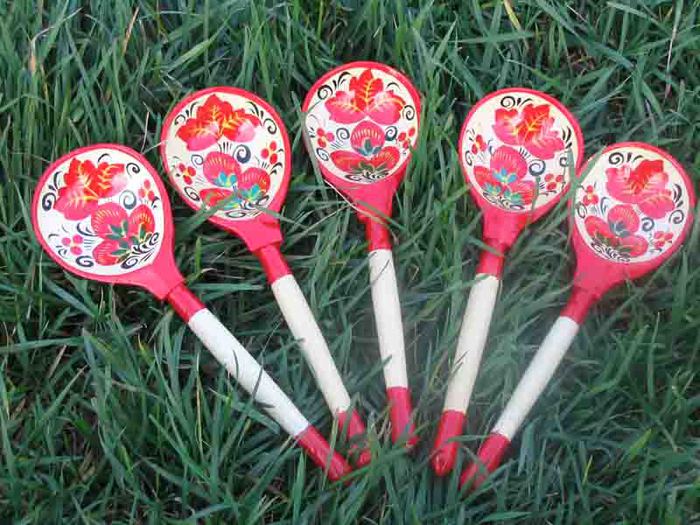 ЛОЖКИ
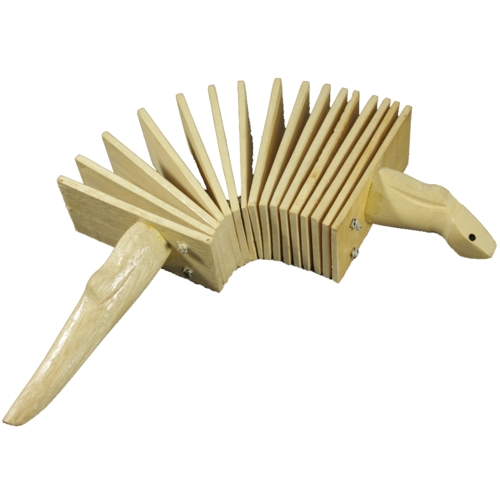 ТРЕЩЁТКИ
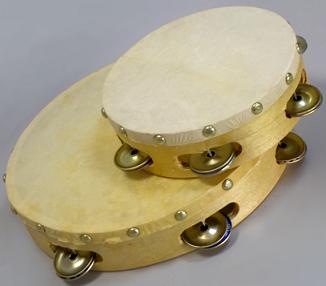 БУБЕН
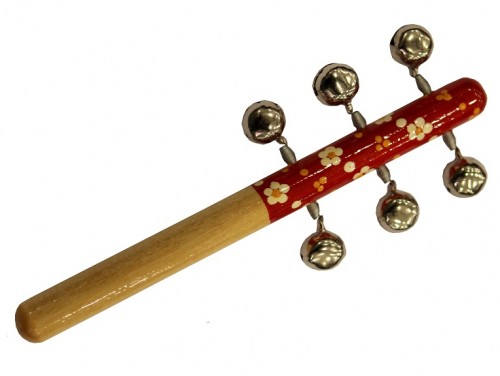 БУБЕНЦЫ
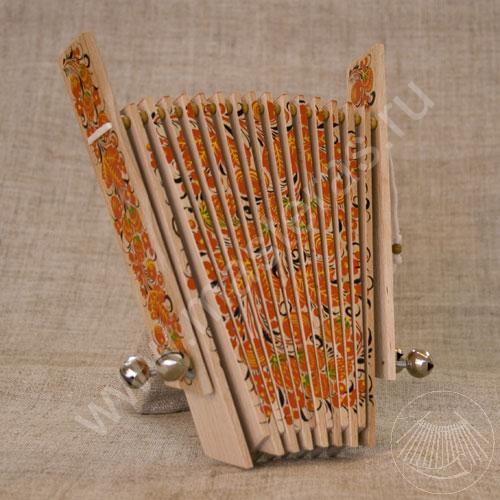 ТРЕЩЁТКА С БУБЕНЦАМИ
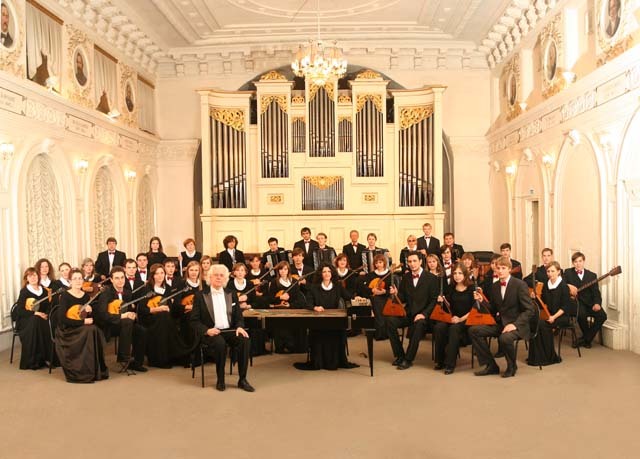 ОРКЕСТР РУССКИХ НАРОДНЫХ ИНСТРУМЕНТОВ
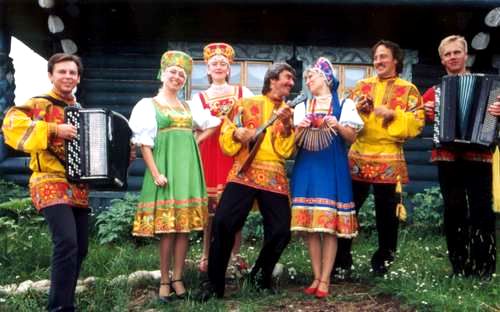 Тесты
В группу струнных смычковых инструментов входят:
                               а. трещётки
                               б. ложки
                               в. гусли
В группу духовых инструментов входят
                               а. бубенцы
                               б. свирель
                               в. домбра
В группу ударных инструментов входят:
                               а. жалейка
                               б. бубенцы
                               в. балалайка